CENTRUM USŁUG SPOŁECZNYCH „SPOŁECZNA WARSZAWA”
Kim jesteśmy? Centrum Usług Społecznych „Społeczna Warszawa” 1
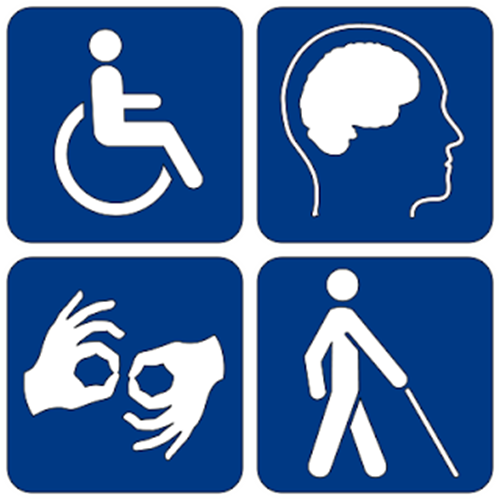 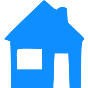 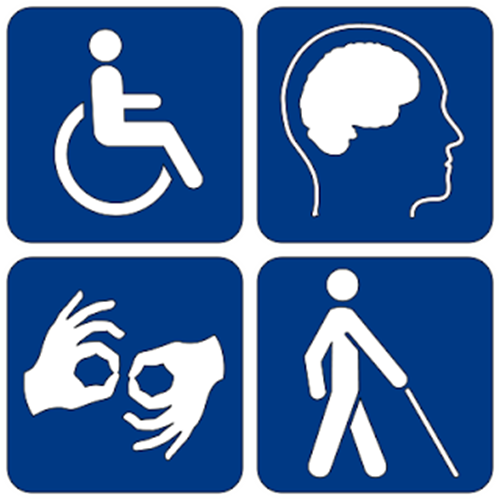 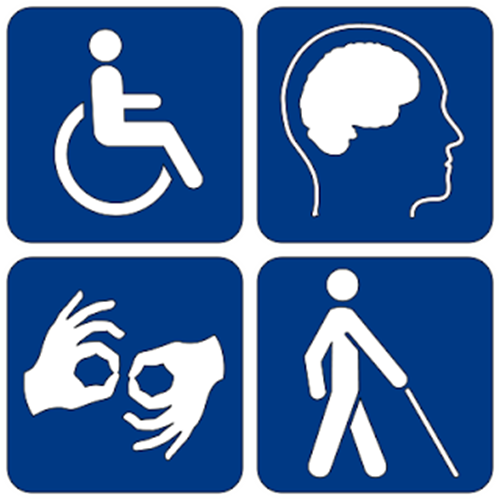 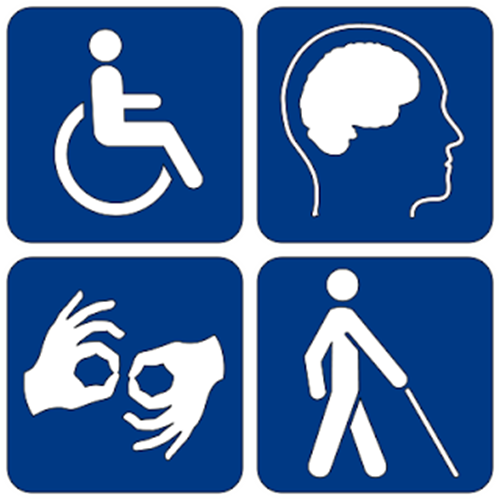 Jednostka organizacyjna m.st. Warszawy (18 dzielnic, 73 pracowników – 21 w biurze)
Zadania m.in.:
usługi opiekuńcze oraz specjalistyczne usługi opiekuńcze dla osób z zaburzeniami psychicznymi (ok. 1200 opiekunów)
program „Asystent osoby z niepełnosprawnościami” (33 asystentów, ok. 250 odbiorców)
usługi przewozu dorosłych osób z niepełnosprawnościami (21 aut)
usługi w formie dostarczania do miejsca zamieszkania gorących posiłków dorosłym osobom niesamodzielnym (ok. 1600 osób)
Program „Asystent osoby z niepełnosprawnością” 1
Podstawa prawna: 
W Warszawie miejski program „Asystent Osoby Niepełnosprawnej” realizowana jest od 2006 r. 
19 lipca 2019 roku ustalone zostały zarządzeniem Prezydenta m.st. Warszawy nr 1242/2019 "Standardy usług asystenta osób z niepełnosprawnościami na terenie m.st. Warszawy„
Program „Asystent osoby z niepełnosprawnością” 2
Program AON realizowany od 2006 r. był w Centrum Usług Socjalnych i Szkolenia Kadr Pomocy Społecznej „Ośrodek Nowolipie” a od września 2018 roku program „Asystent osoby z niepełnosprawnością” realizowany jest w Centrum Usług Społecznych „Społeczna Warszawa”
Odbiorcy programu: pełnoletni mieszkańcy Warszawy posiadający aktualne orzeczenie o umiarkowanym lub znacznym stopniu niepełnosprawności (lub orzeczenie równoważne)
Usługi asystenckie są nieodpłatne, realizowane przez 7 dni w tygodniu w godzinach od 8:00 do 22:00 na terenie m.st. Warszawy, usługi mogą być świadczone w odległości nie większej niż do 20 km od granic administracyjnych m.st. Warszawy
Standardy usług asystenta osób z niepełnosprawnościami na tereniem.st. Warszawy
Dokument zawiera:
charakterystykę odbiorców usług
zakres usług
kompetencje zawodowe asystentów
wytyczne związane z realizacją usługi, w tym regulamin programu „Asystent Osoby z Niepełnosprawnością”
Cele usług asystenckich oraz cel standardów
głównym celem usług asystenckich jest wspieranie aktywności i samodzielności osób z niepełnosprawnościami oraz dążenie do ich integracji z otoczeniem
kompensacja ograniczeń spowodowanych niepełnosprawnością, ułatwienie wykonywania czynności dnia codziennego
wzrost aktywności i samodzielności osób z niepełnosprawnościami,
deinstytucjonalizacja wsparcia m.in. poprzez wydłużenie okresu samodzielnego funkcjonowania odbiorców w środowisku,
zapewnienie mieszkańcom Warszawy równego dostępu do usług asystenckich
stałe podnoszenie jakości świadczonych usług
Jak widziany jest odbiorca usług asystenckich w organizacjach pozarządowych (NGO)
Organizacje pozarządowe świadczące usługi asystenckie mogą doprecyzować grupę/grupy docelową/docelowe, na rzecz których świadczona będzie asystencja, ze wskazaniem:
specyfiki organizacji
założeń statutowych
założeń wynikających z treści konkursów ogłaszanych przez m.st. Warszawę
Wówczas taki zapis powinien się znaleźć w regulaminie programu „Asystent osoby z niepełnosprawnością” w danej organizacji.
Zakres oraz czynności realizowane w ramach usług
Usługi podstawowe i towarzyszące. 
Usługami nadrzędnymi i realizowanymi w pierwszej kolejności w ramach asystencji są usługi z katalogu usług podstawowych mające charakter terminowy – zamówione na konkretny termin – wspierające aktywność, dążenie do samodzielności i pełnienie ról społecznych przez odbiorcę usług, np.:
dotarcie do pracy
wizyta w urzędzie
wizyta lekarska
rehabilitacja, uczelni, itp.
Zakres usług – katalog usług podstawowych 1
pomoc w przemieszczaniu się: do lekarza, na zabiegi z zakresu fizjoterapii lub zabiegi fizjoterapeutyczne, na zajęcia terapeutyczne, w wybrane przez odbiorcę miejsce (np. urząd, praca, dom, dworzec, lotnisko, miejsce spotkania z rodziną i znajomymi),na kursy i szkolenia zawodowe, do szkoły, na uczelnię
pomoc poza domem: w sprawach urzędowych, poprzez towarzyszenie w korzystaniu z dóbr kultury, poprzez towarzyszenie w korzystaniu z zajęć i obiektów sportowych i rekreacyjnych tj. pomoc do momentu rozpoczęcia zajęć (np. pomoc w przygotowaniu się do zajęć, założenie kostiumu itp.), poprzez komunikację z otoczeniem, w jednorazowych zakupach okazjonalnych (np. ubrań, obuwia, sprzętu elektronicznego), przy zastrzeżeniu aktywnego uczestnictwa odbiorcy usług (jednorazowo asystent może pomóc przynieść zakupy o wadze do 5 kg)
Zakres usług – katalog usług podstawowych 2
pomoc w domu: w pisaniu pism, listów osobom niewidomym oraz niezdolnym do samodzielnego pisania ręcznego czy komputerowego, w zadaniach sprawiających dużą trudność odbiorcy usług przy aktywnym jego udziale w wykonywanej czynności, w czytaniu prasy, książek, korespondencji osobom niezdolnym z uwagi na posiadaną niepełnosprawność do samodzielnego czytania, w korzystaniu z technologii (np. pomoc w wykonywaniu połączeń telefonicznych, korzystaniu z komputera), w towarzyszeniu w aktywnym spędzaniu wolnego czasu (np. gry planszowe, rozwijanie pasji)
Zakres usług – czynności towarzyszące
zakładanie/zdejmowanie odzieży wierzchniej
czynności pielęgnacyjne i higieniczne (np. pomoc w skorzystaniu z toalety, asystowanie przy przejściu odbiorcy na wózek/fotel)
przygotowanie i podanie drobnego posiłku lub napoju
zakupy (do 5 kg)
nie ma możliwości świadczenia usługi towarzyszącej bez usługi podstawowej, tzn. nie można zamówić usługi asystenckiej jedynie do pomocy w skorzystaniu z toalety
czynności towarzyszące wykonywane są wyłącznie w charakterze dodatkowym i niezbędnym podczas trwania usługi asystenckiej
czas ich realizacji nie powinien przeważać nad czasem realizacji usług podstawowych
asystent ma prawo odmówić realizacji usług wyłącznie higienicznych i pielęgnacyjnych
Programy/Projekty dotyczące usług asystenckich realizowane w Centrum Usług Społecznych Społeczna Warszawa
Projekt „AOON Warszawa” – projekt dofinansowany z Europejskiego Funduszu Społecznego – realizacja: od marca 2020 r. do maja 2022 r.: liczba uczestników – 60 osób, liczba asystentów – 34 osoby. Partnerstwo: Polskie Towarzystwo Stwardnienia Rozsianego Oddział Warszawski 
Program „Asystent osobisty osoby niepełnosprawnej” – edycja 2019-2020 – finansowanego z Funduszu Solidarnościowego w ramach Programu Ministra Rodziny, Pracy i Polityki Społecznej – realizacja od 1 lipca do 30 listopada 2020 r. Liczba uczestników – 50 osób, liczba asystentów – 10 osób
Programy/Projekty dotyczące usług asystenckich realizowane w Centrum Usług Społecznych Społeczna Warszawa
Asystent interwencyjny – finansowanie ze środków PFRON w ramach Modułu IV programu „Pomoc osobom niepełnosprawnym poszkodowanym w wyniku żywiołu lub sytuacji kryzysowych wywołanych chorobami zakaźnymi”.
Edycja I - od kwietnia do czerwca 2020 r. – liczba odbiorców - 43 osoby , liczba asystentów – 25 osób
Edycja II – od lipca do listopada 2021 r. – liczba odbiorców - 24, liczba asystentów - 21 osób
Dziękuję za uwagę
cus@um.warszawa.pl

https://wsparcie.um.warszawa.pl/-/centrum-uslug-spolecznych-o-nas